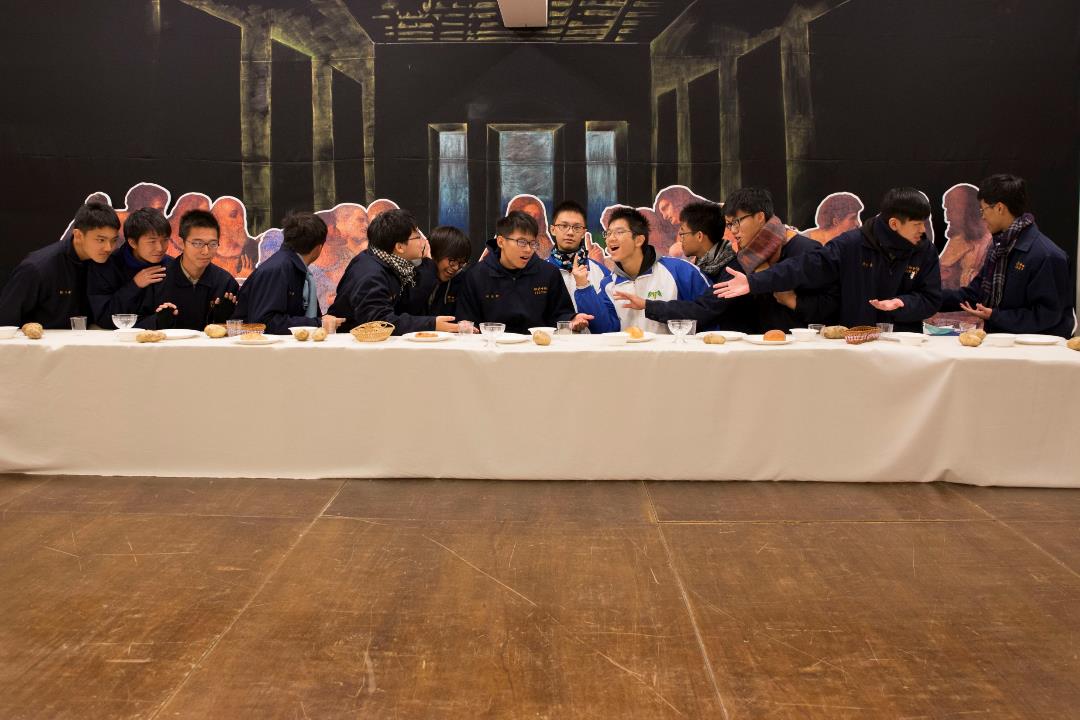 文藝復興縱橫談
新竹高中
第六屆《廣達游藝獎》
創意教學獎
歷史楊蘭儀
數學傅瑞琪
圖書館主任黃大展
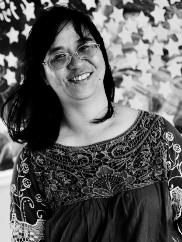 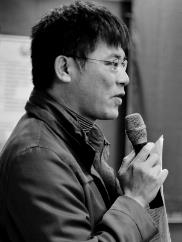 6
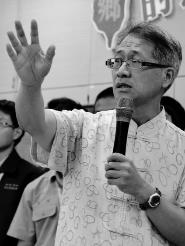 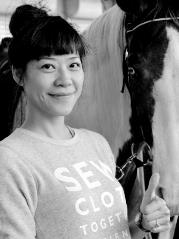 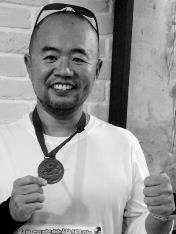 美術劉時傑
美術田道訓
藝術生活吳安芩
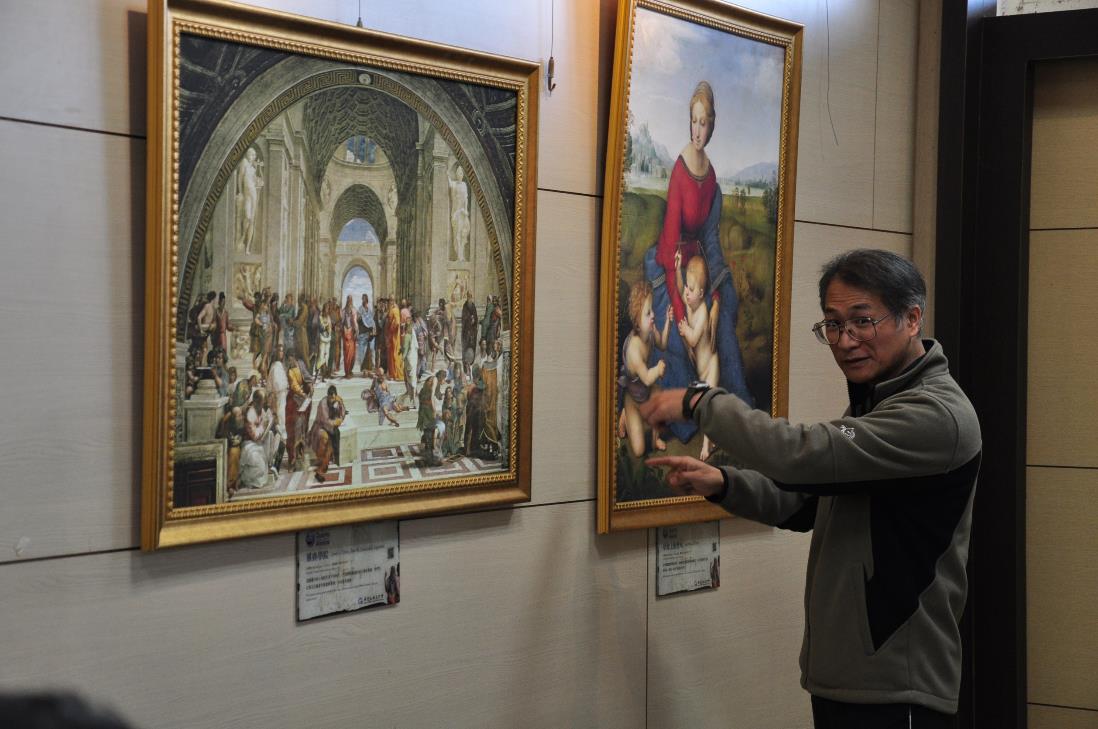 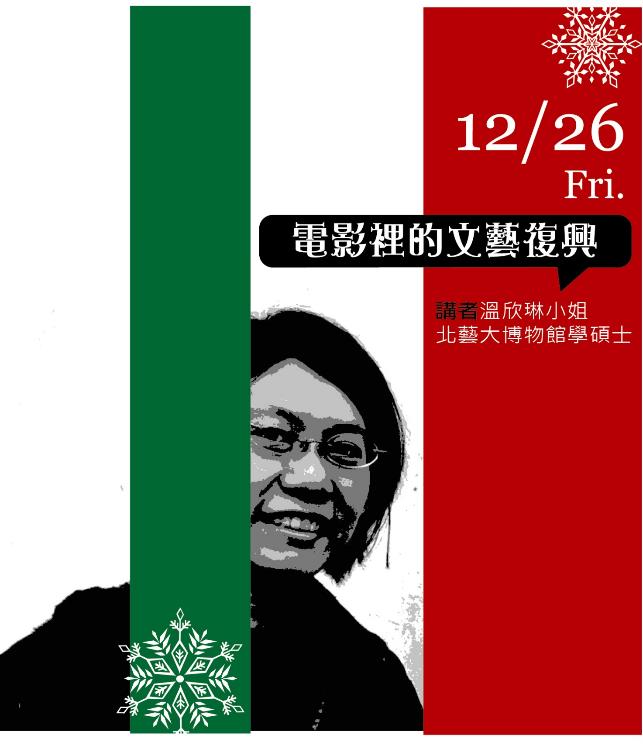 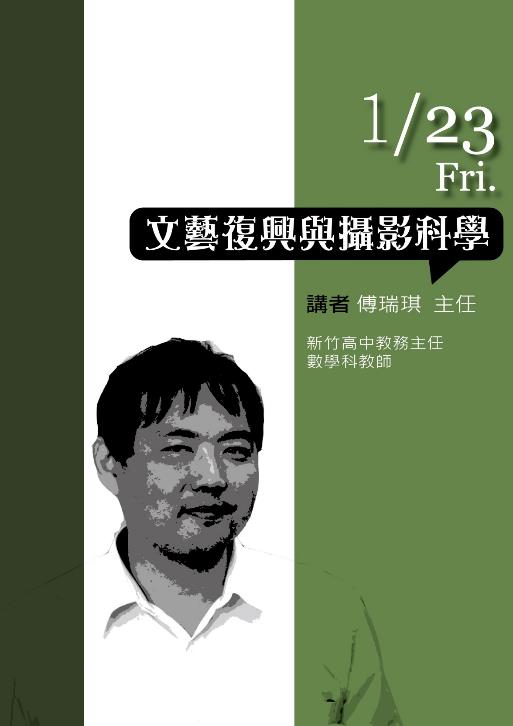 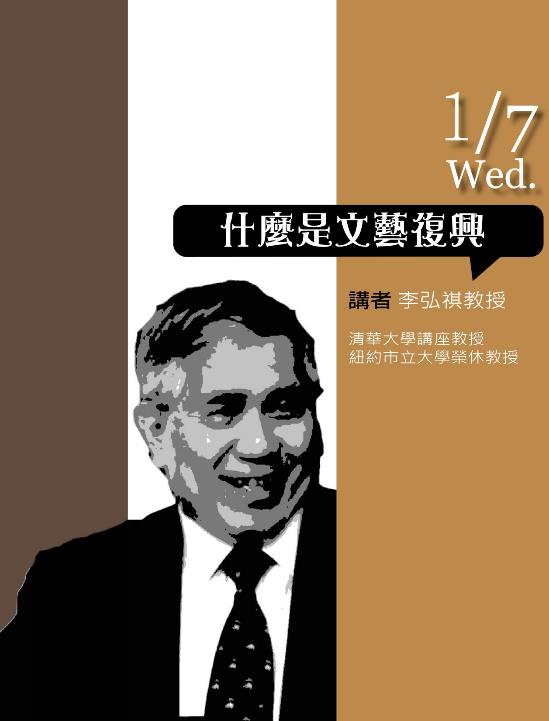 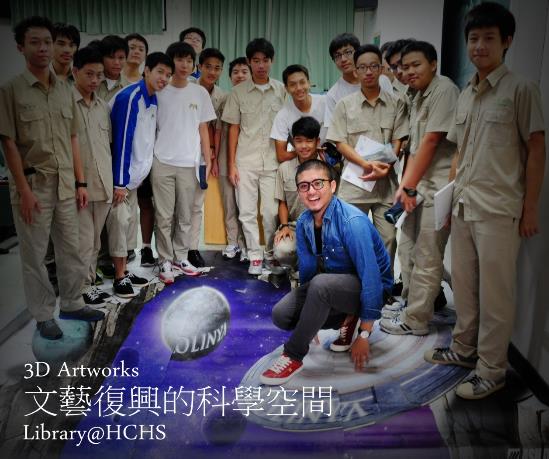 5
12/31 & 1/5
田道訓老師
文藝復興導覽研習
3D藝術創作家
Ash Design 陳彥旭
全面啟動學習
4
科學藝術並重
播種期待收割
游於藝遊於藝
科學開創
繪畫的虛擬實境
3
藝術成就
義大利文藝復興縱横談
時代精神  
人、時代與精神：走出中世紀
2
2015. 2
展覽結束
2014. 7
導覽達人佘恩溢
2013.7
導覽達人劉雲奇
2014. 12
開展
2013. 4
申請甄選展
2013. 9
小尖兵培訓
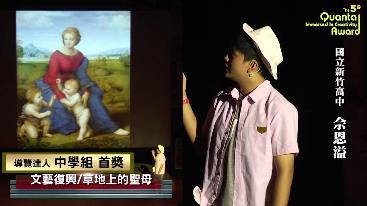 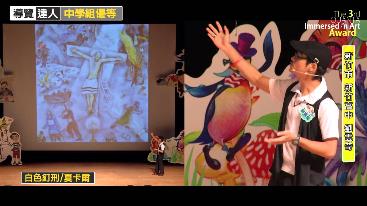 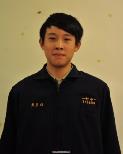 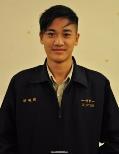 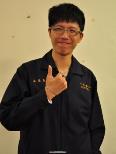 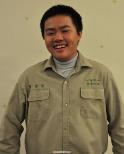 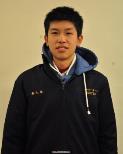 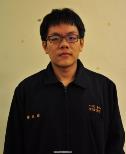 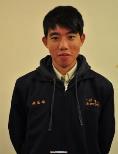 1
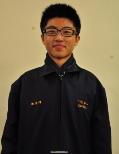 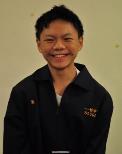 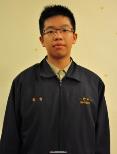 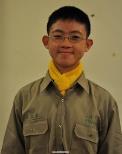 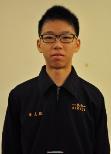 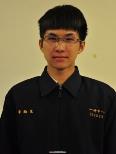 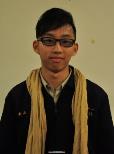 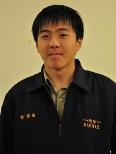 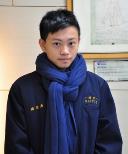 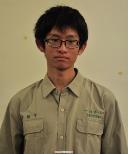 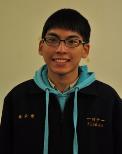 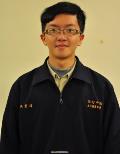 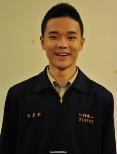 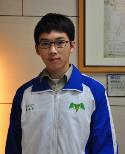 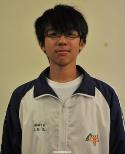 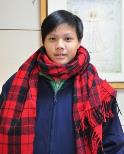 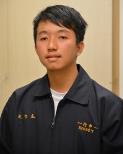 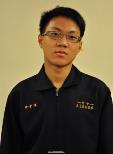 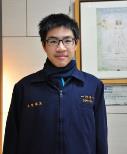 一顆顆熱情的心
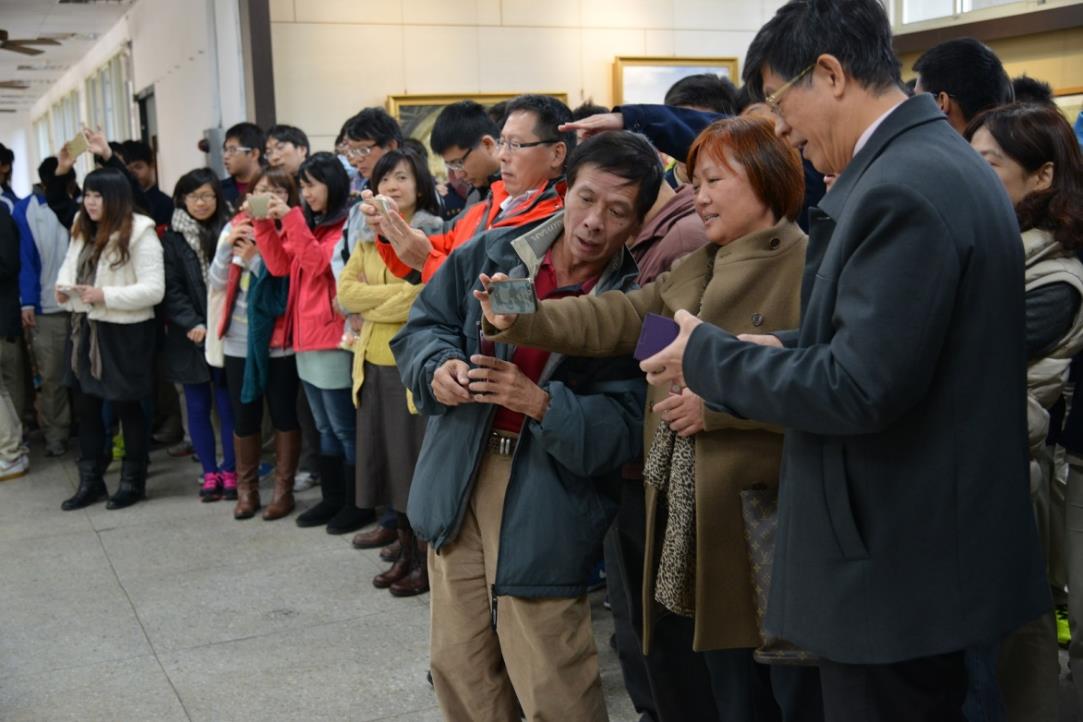 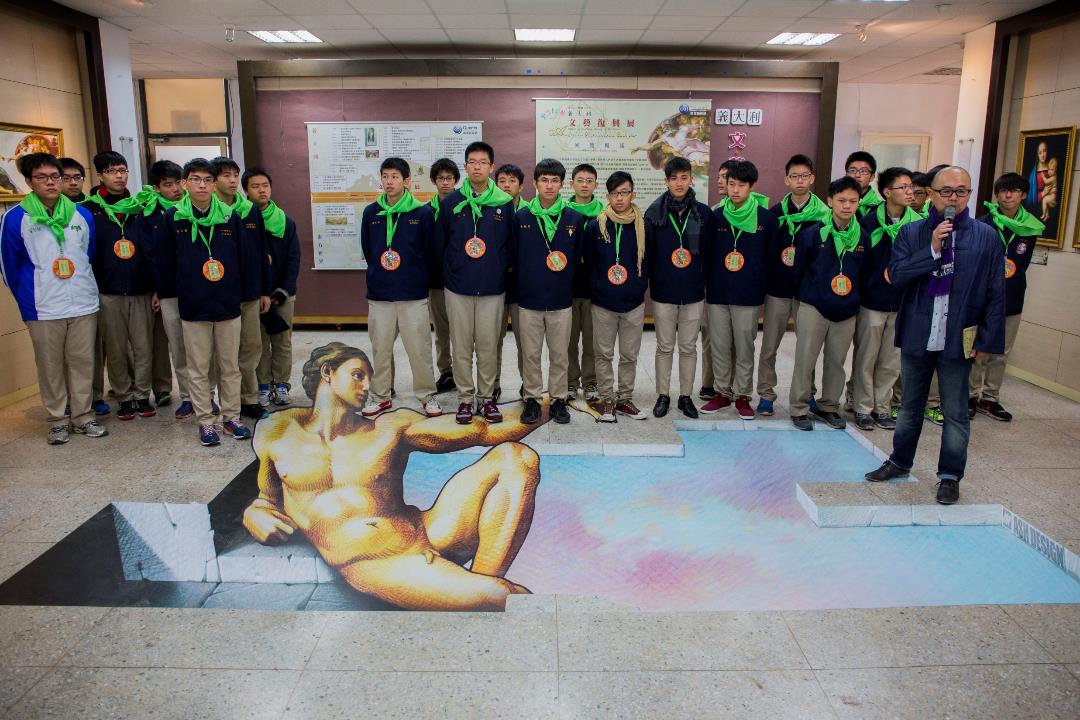 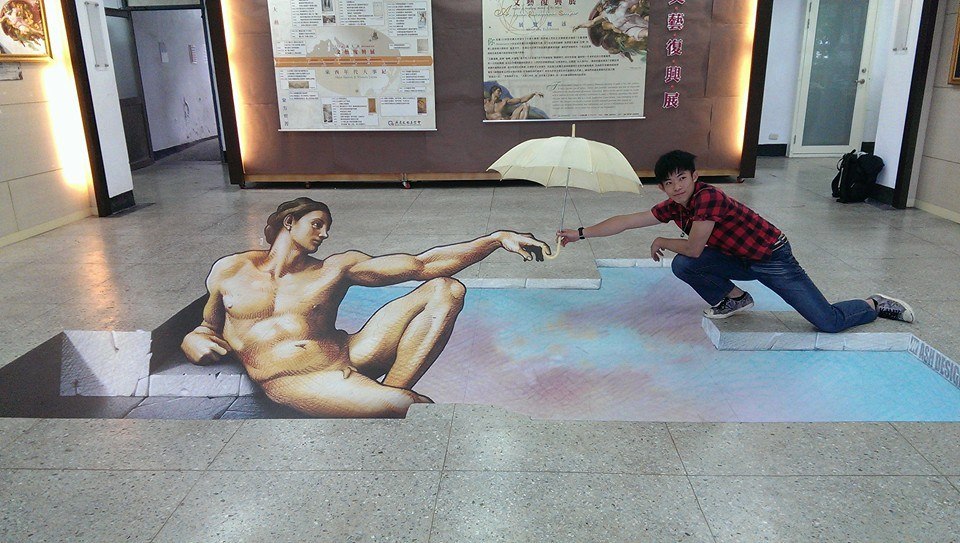 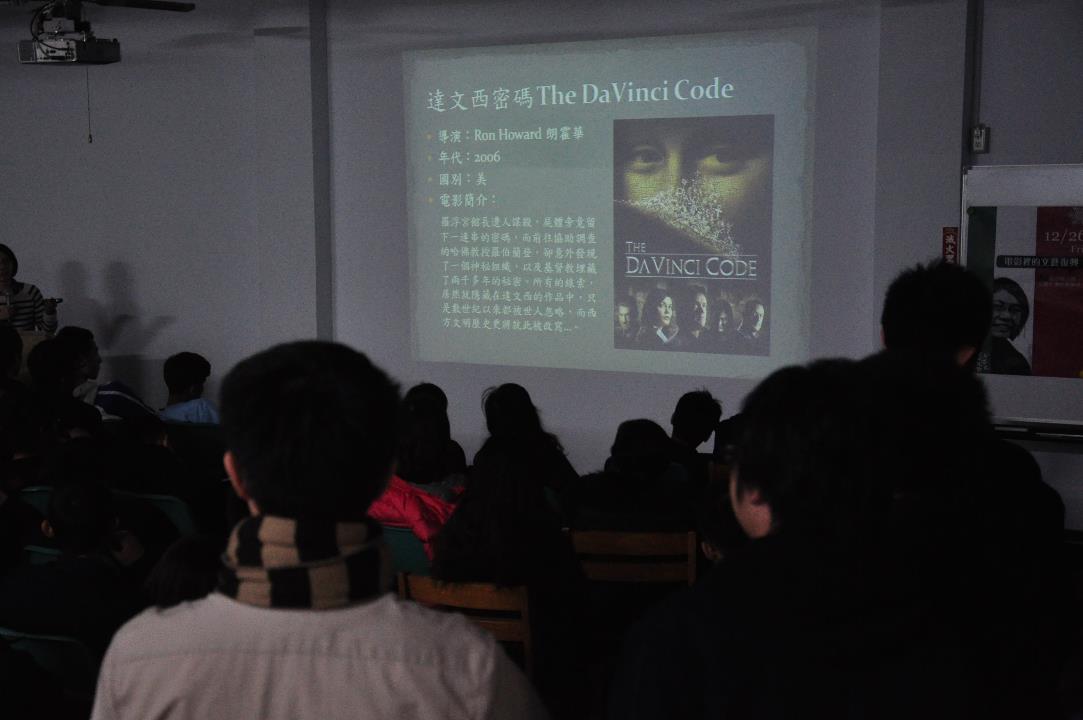 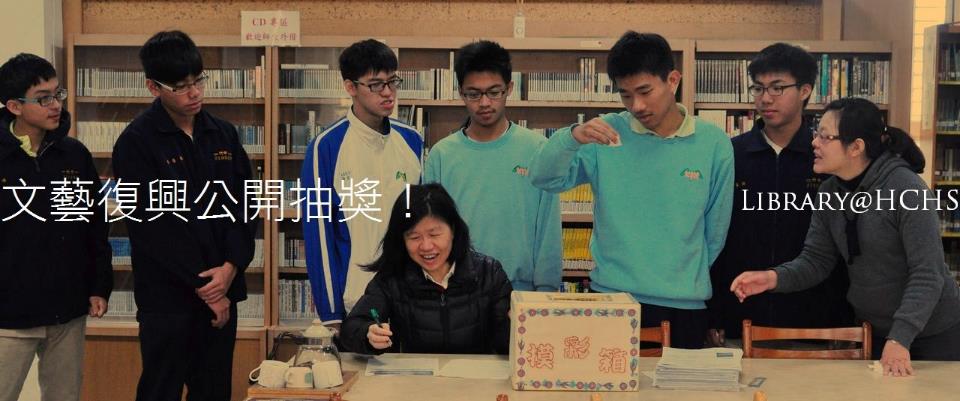 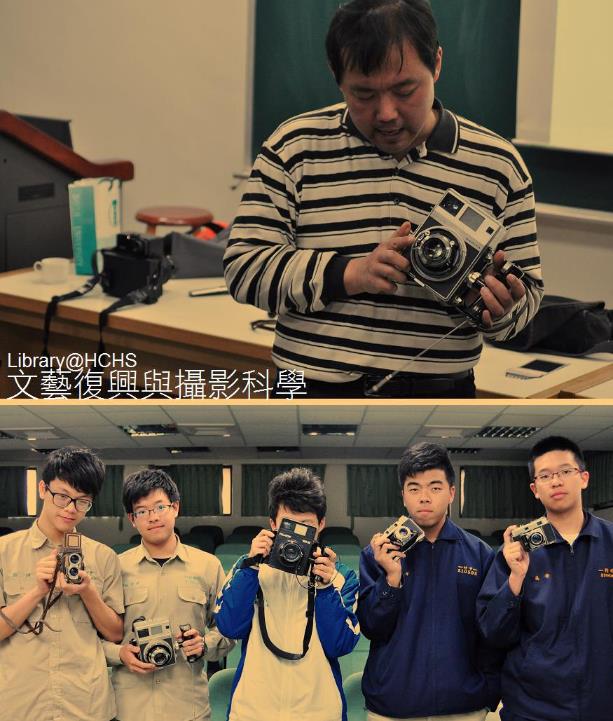 聞腋青年的文藝復興
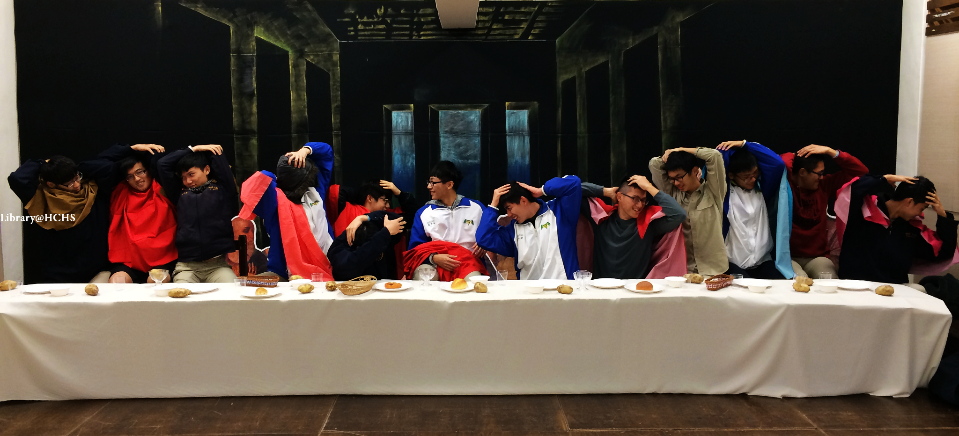 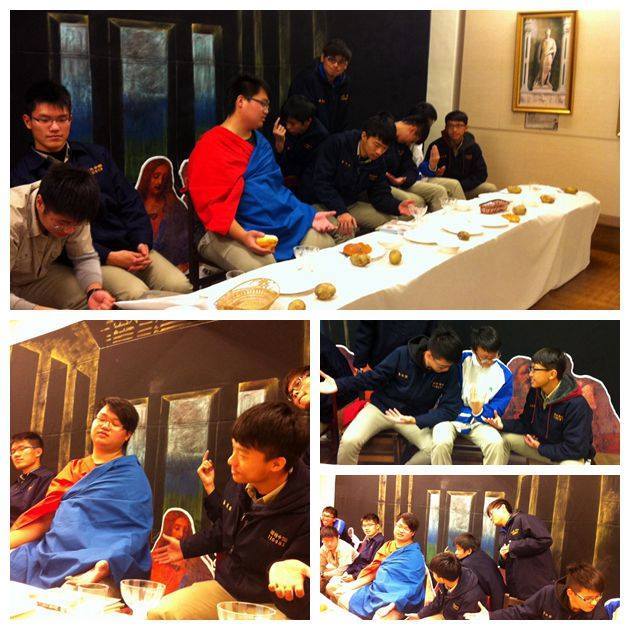 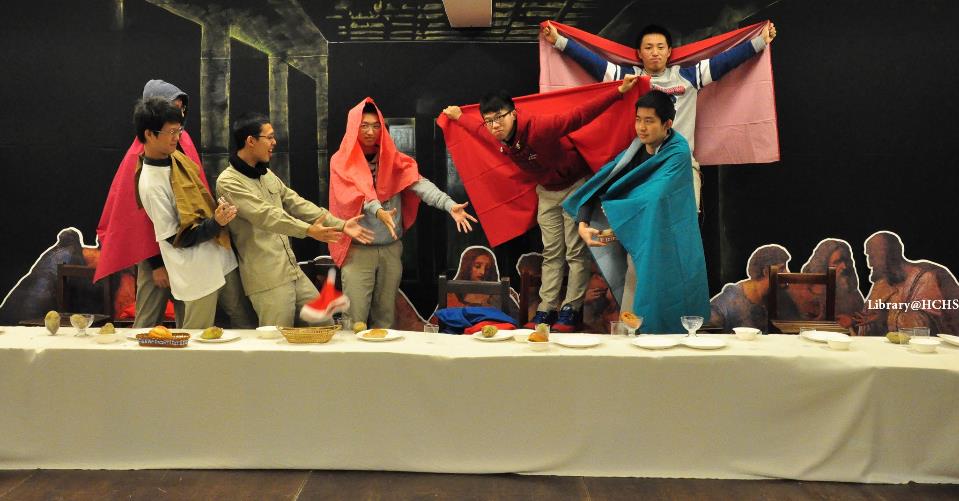 Thank you~